Lietuviai ir kitataučiai Kristijono Donelaičio „Metuose“
Rytis Kaplūnas
Taujėnų gimnazija
XVIII a. pradžioje Mažąją Lietuvą nusiaubė maras, o ištuštėjusiuose kaimuose greta lietuvių apsigyveno kitataučiai. Šie atvykėliai buvo iš skirtingų šalių, bet dauguma vokiečiai. Bendravimas su jais neišvengiamai ardė tradicinį uždarą lietuvių gyvenimo būdą, atsirado sparčios germanizacijos pavojus.
Taujėnų gimnazija
„Metuose“ lietuviai yra lyginami su kitataučiais, jų papročiais, gyvenimo būdu, tradicijomis. Pasakotojas kalba apie galimybę, gražiai pasipuošus, sėsti su kitataučiais prie vieno stalo, kaip su sau lygiais:

Ak, išties! mūsų būrai, nei rėdyti ponaičiai,
Dar su dumčiais vokiškais susisėst užsigeistų.
Ir prancūzai juos toliau išpeikt negalėtų.
Taujėnų gimnazija
Apie lietuvius poemoje kalbama ne tik atsižvelgiant į jų santykį su ponais, bet ir su greta esančiais kitataučiais. Kitataučių žvilgsnis į lietuvius nuolatos jaučiamas. Jis primenamas pamokslaujant, pavyzdžiui, kai šaltyšius bara apsileidusį būrą:

Juk tu jau su savo namais, kasmet šūdinėdams, 
Sau ir mums, lietuvninkams, padarei daug gėdos.
Taujėnų gimnazija
Poemoje minimi įvairių tautų žmonės: prancūzai, vokiečiai ir šveicarai. Lietuvininkai pradėjo vengti savo drabužių, apavo, maisto. Tuos lietuvius, kurie elgiasi kaip nedori kitataučiai, „viežlybasis“ būras griežtai smerkia, nes jie gėdą daro visiems tautiečiams: 

Rods, ir tarp lietuvininkų tūls randasi kiaulė,
Kurs, lietuviškai kalbėdams, šveisterį peikia,
O tiktai ir pats kaip tikras šveisteris elgias.
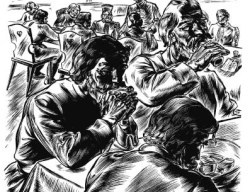 Taujėnų gimnazija
Apie kitataučius kalbama piktokai, dėl jų kaltės įvairios ydos plinta ir tarp lietuvių. Su jais siejami lietuvių vargai, tad poemoje pasigirsta piktos kalbos:

Tu prancūziškas žioply su šveisteriu storu
Ir kas dar daugiaus susibastėt Lietuvą vargint,
Kas jums liepė mus ir žmones mūsų paniekint?
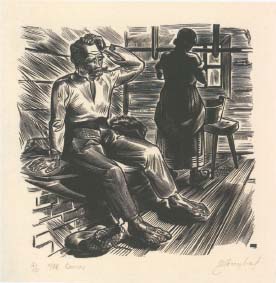 Taujėnų gimnazija
Lietuvių pyktis svetimšaliams yra motyvuotas, jis kyla iš karčios patirties:

Vokiečiai lietuvninką per drimelį laiko,
O prancūzpalaikiai į jį žiūrėdami šypsos.

	

Ši kalba parodo, kad lietuvio baudžiauninko tautinė savigarba auga.
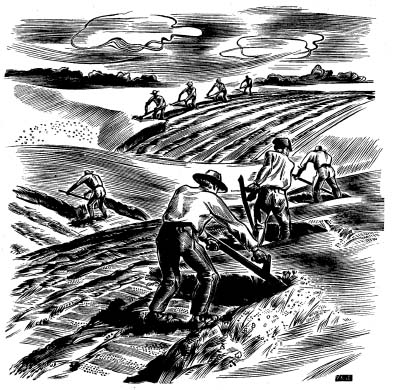 Taujėnų gimnazija
Yra poemoje ir aukštesnių nei tautiškumas, universalesnių žmogaus vertės kriterijų. Sakoma, jog nors ir skirtingi papročiai, visi žmonės lygūs prieš Dievą:

Kad prancūzpalaikis, riebių varlių prisiėdęs,
O lietuvninks, žirnių bei lašinių prisivalgęs,
Kaip krikščionims reik, dosningo n‘atmena Dievo
Tai taip viens, kaip kits neverts, kad plutą nukastų.
Taujėnų gimnazija
Išvados
Taigi, kitataučiai daro neigiamą įtaką lietuviams:

 Kai kurie lietuviai perima svetimšalių tradicijas bei papročius.
 Silpnėja ir nyksta lietuvių tautiškumas bei meilė savo tautai.
 Vyksta sparti germanizacija.
Taujėnų gimnazija